Electrosonics Building Renovation and RemediationDennis Chase  |  Jayleigh Genest  |  Paige Hornbeck  |  Mason Pillsbury  |  Jacob RitchieCivil and Environmental Engineering, University of New Hampshire, Durham, NH 03824
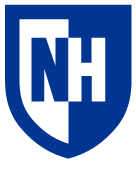 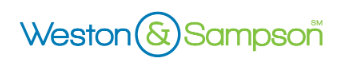 Structural Details
Introduction
Decision Matrix
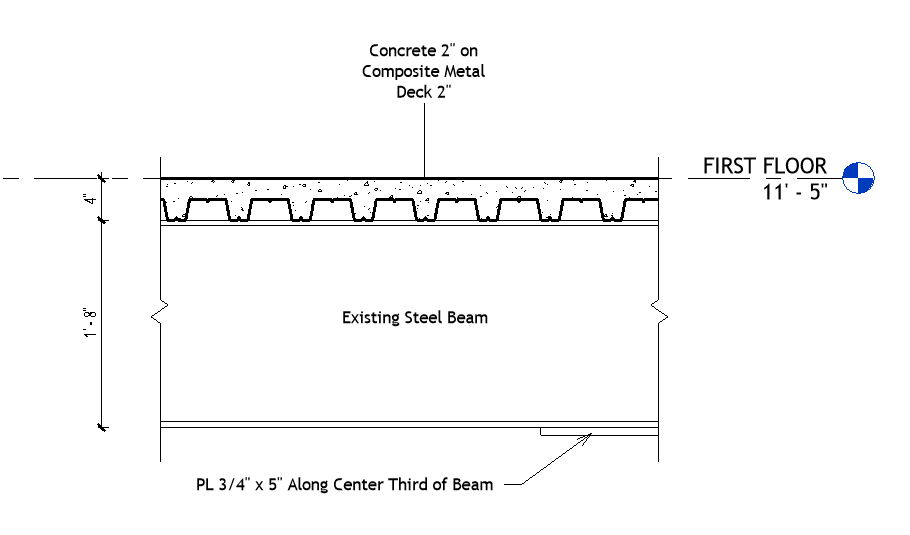 Background: The Town of Chesterfield, with the Chesterfield Revitalization Group, and the New Hampshire Department of Environmental Services, requests a redevelopment of the former Electrosonics building and property on NH Route 9A to be redeveloped. The building is experiencing severe structural deterioration after being abandoned for 30 years and has a variety of contamination concerns after a history of industrial use.  

Goal: Provide the town with a recommendation for the building usage with a proposed structural design to restore the existing building, along with a site remediation plan to address contamination concerns. The scope includes site visit observations, a code review of the existing structure, proposed alternative design development plans, structural renovation calculations, calculated cost estimates, and environmental remediation schematics.
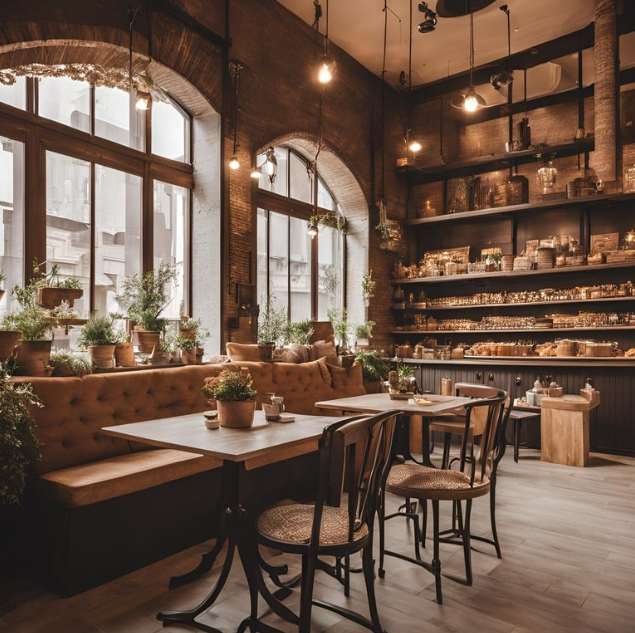 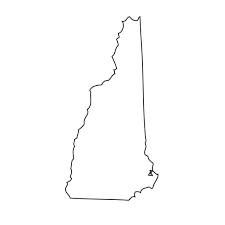 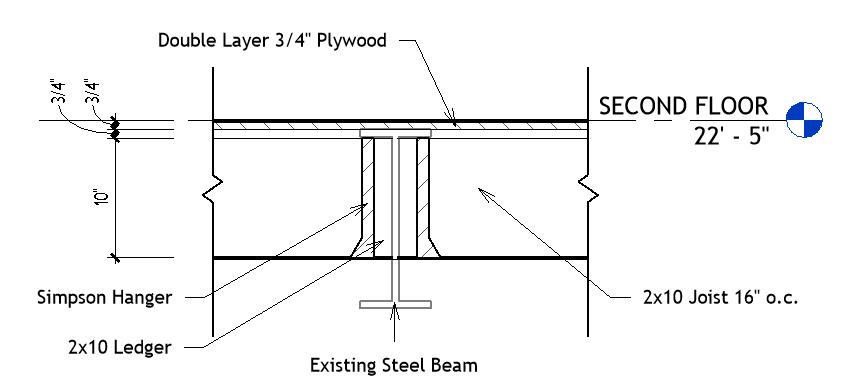 In the table above the highest score indicates the most preferred. The image was AI generated using Canva Magic Media, producing an example of the envisioned interior design.
Design
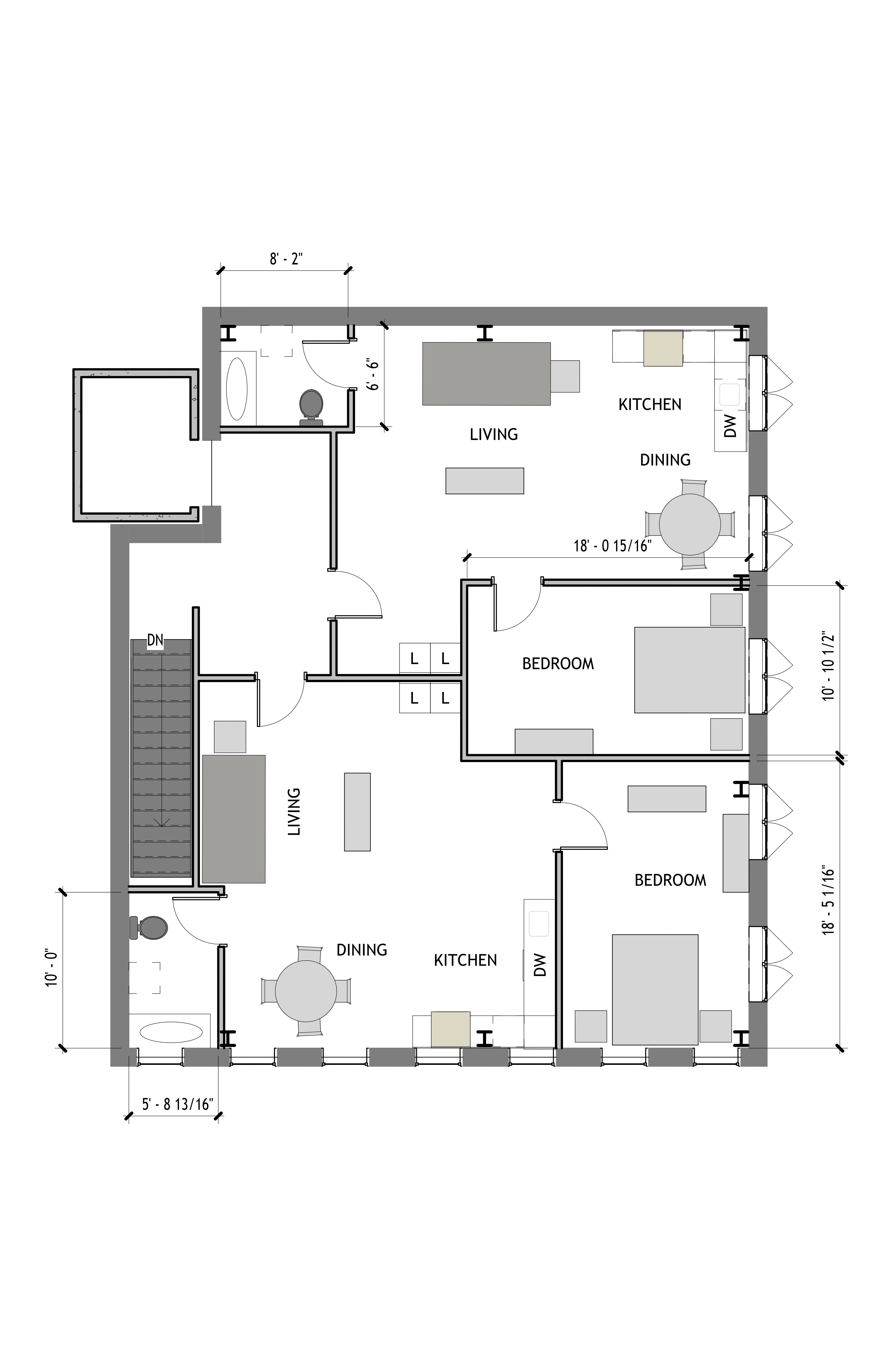 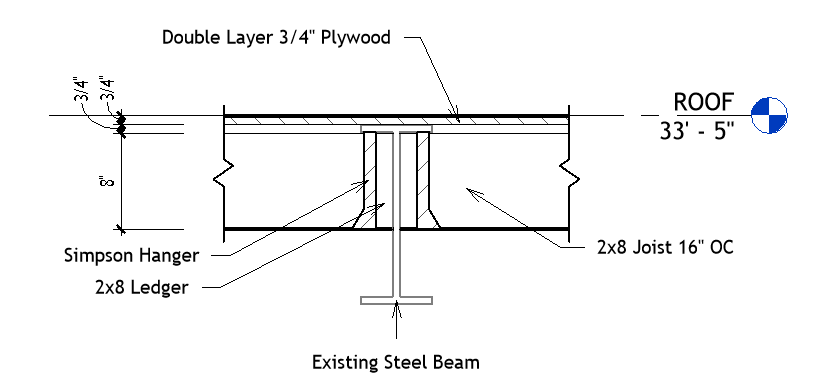 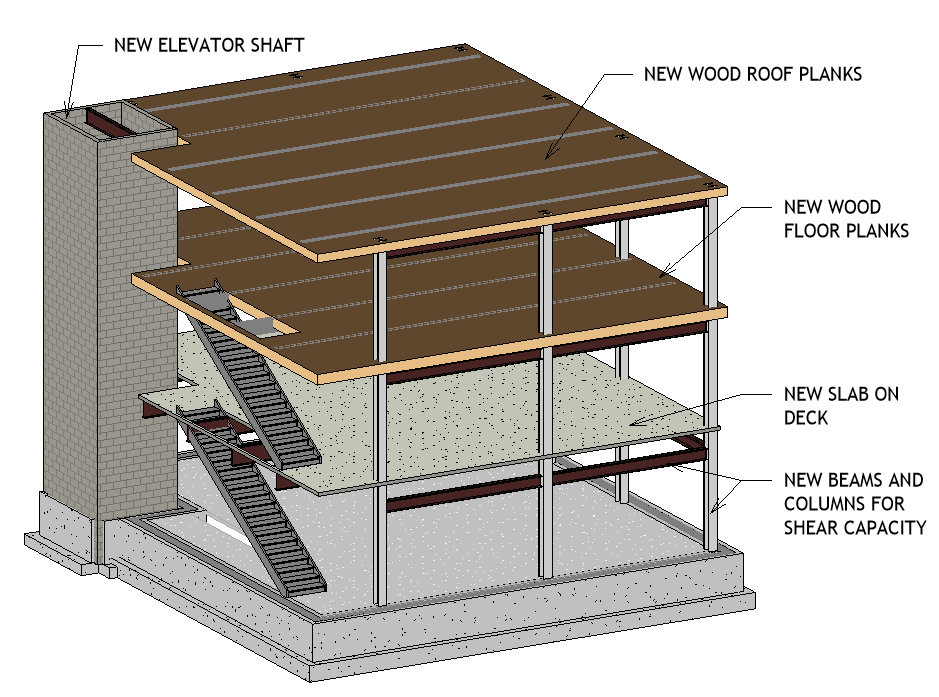 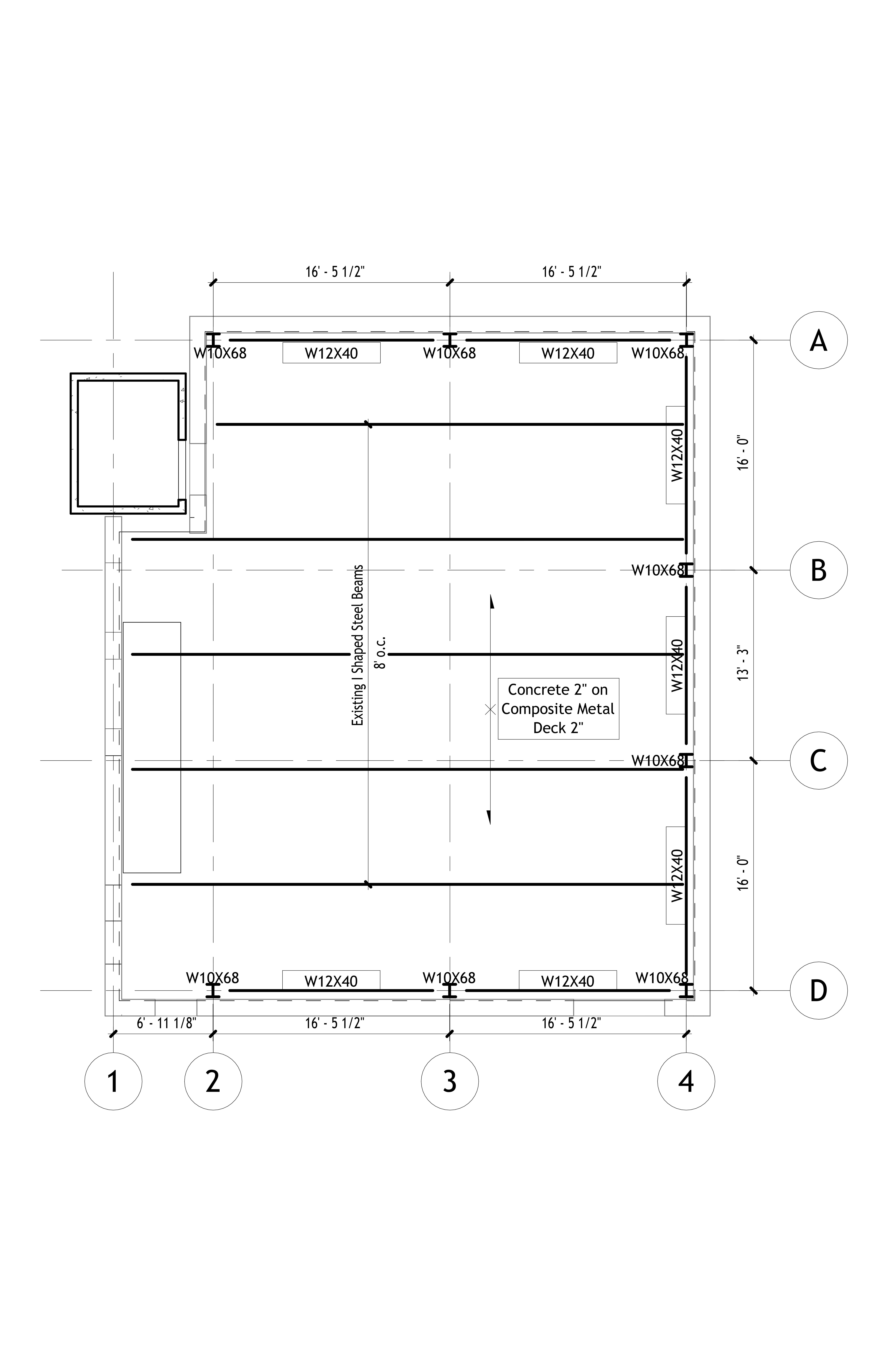 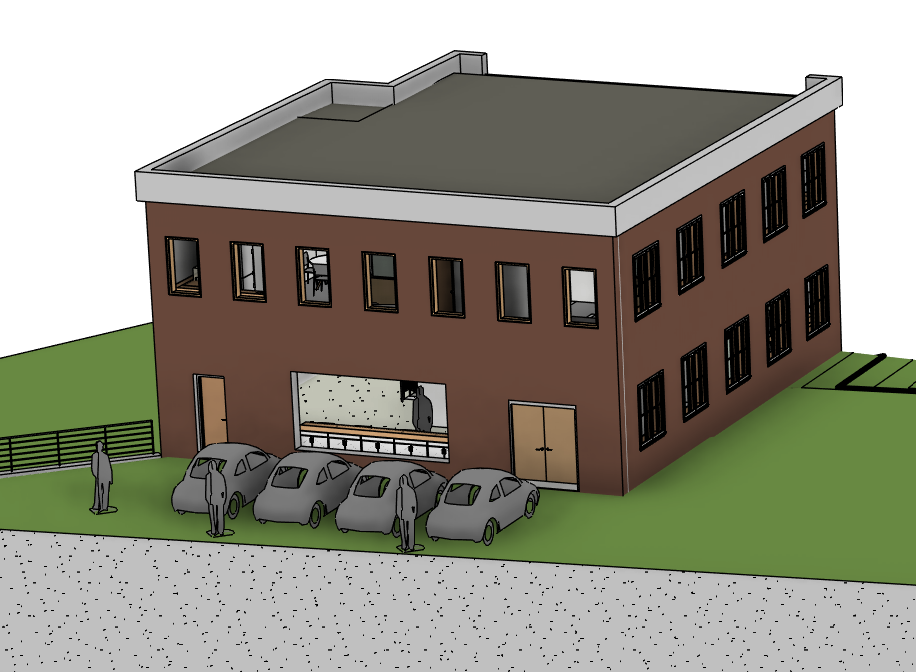 Cost Estimate
Sample Floor Plan
Sample Structural Plan
3D model of the existing site
Modeled 3D Structure
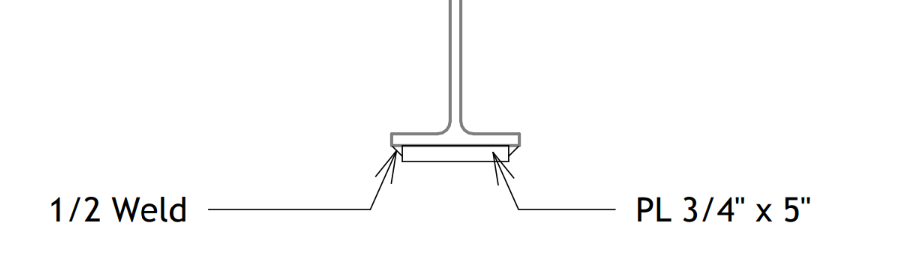 Existing Conditions
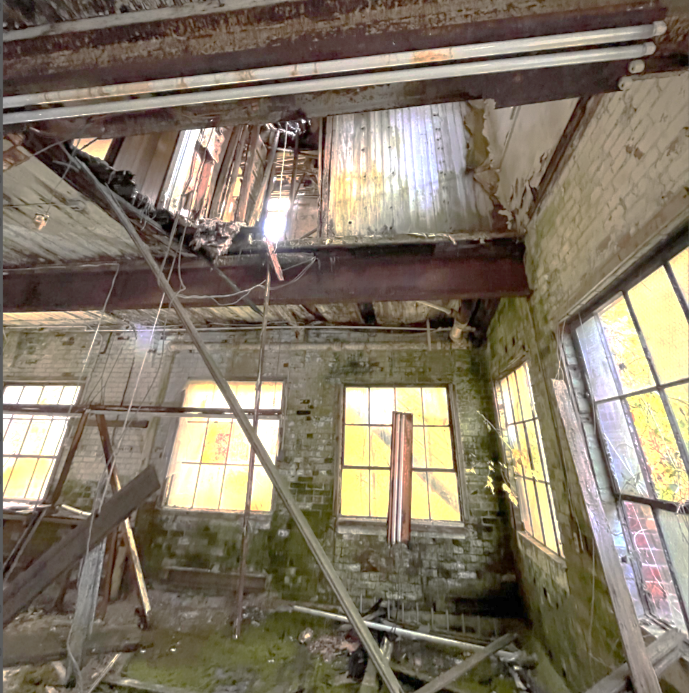 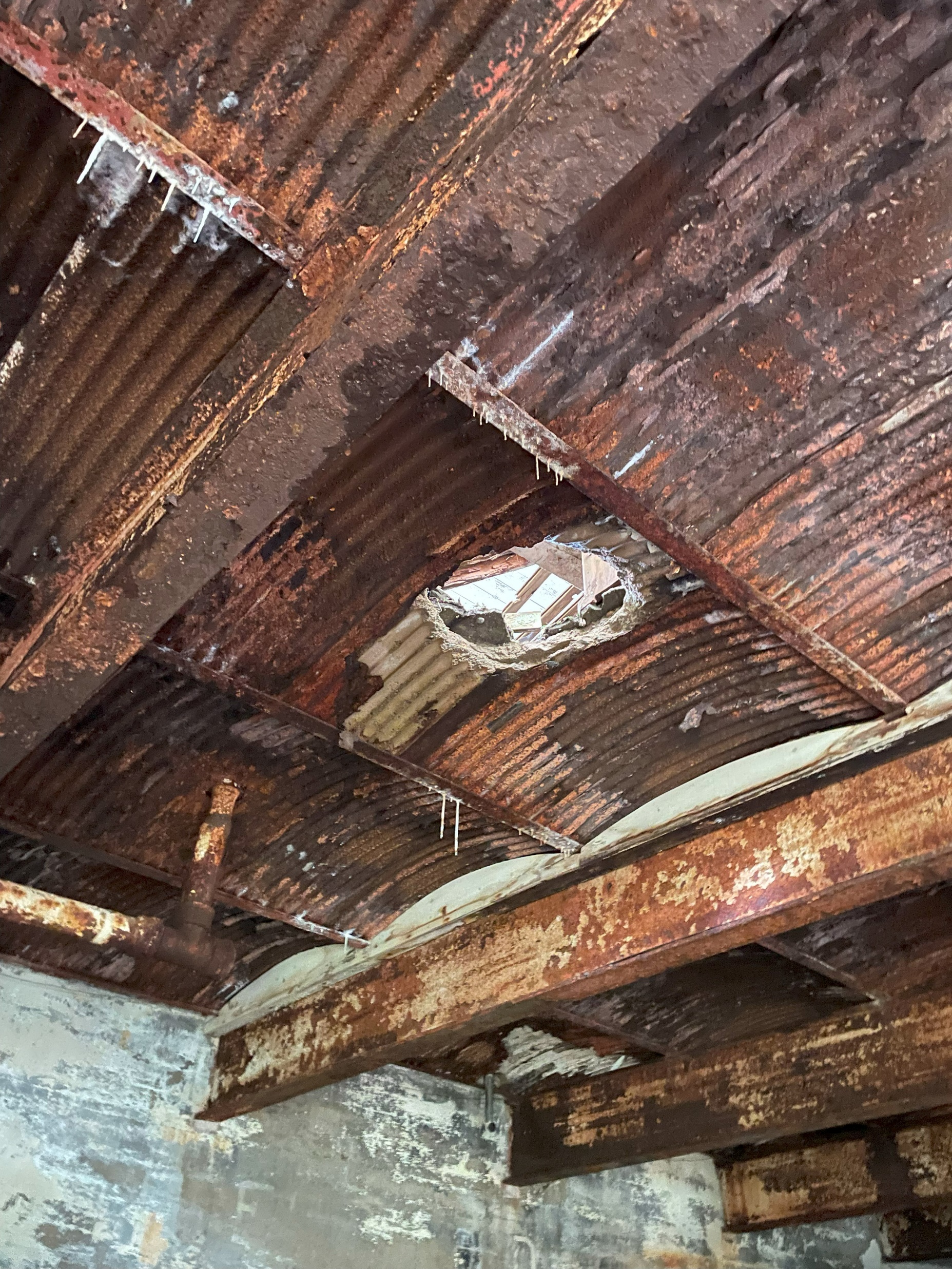 Reinforcement to strengthen the existing steel beams
Environmental Remediation
Acknowledgements
The building has had multiple prior usages resulting in significant quantities of electroplating metals and solvents being discharged into the ground and multiple fuel oil spills. The surrounding soils and ground water are contaminated with cVOCs, RCRA metals, and petroleum. Below outlines the recommended remediation process.
Sydni Clark: Project Sponsor, Weston & Sampson
Alissa Reitter: Project Sponsor, Weston & Sampson
Lisa Damiano: Faculty Advisor
Kenneth Flesher: Faculty Advisor
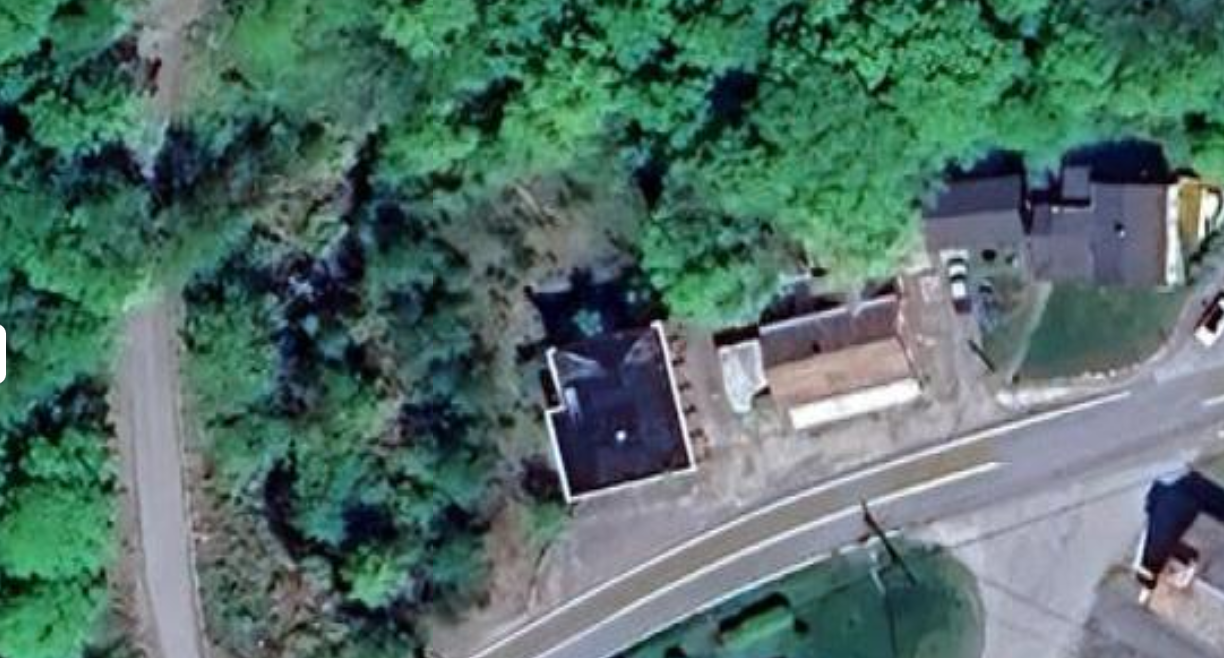 References
On-site soil
staging (10 dumpsters)
The structure has extreme deterioration, including corroded metal decking, rotting wood framing, and toxic organic growth on the brick masonry.  Testing found bulk moisture, asbestos, lead paint, and PCBs within the building. The site has severely limited space, posing challenges for site expansion.
AISC 16th Edition Steel Construction Manuel
ASCE 7-16 Minimum Design Loads for Buildings and Other Structures
2021 International Building Code
Phase II Environmental Site Assessment and Hazardous Materials Inventory (2013) by Ransom Consulting
Google Earth image with marked areas of concern proposed for excavation